Principles of data visualisation
Eddie Cano-Gamez, PhD
October, 2022
Data visualisation theory
Why is data visualization important?
“…the sharp end of each little stroak pointing out that part of the Horizon, from whence the wind continually blows.”
- Edmond Halley
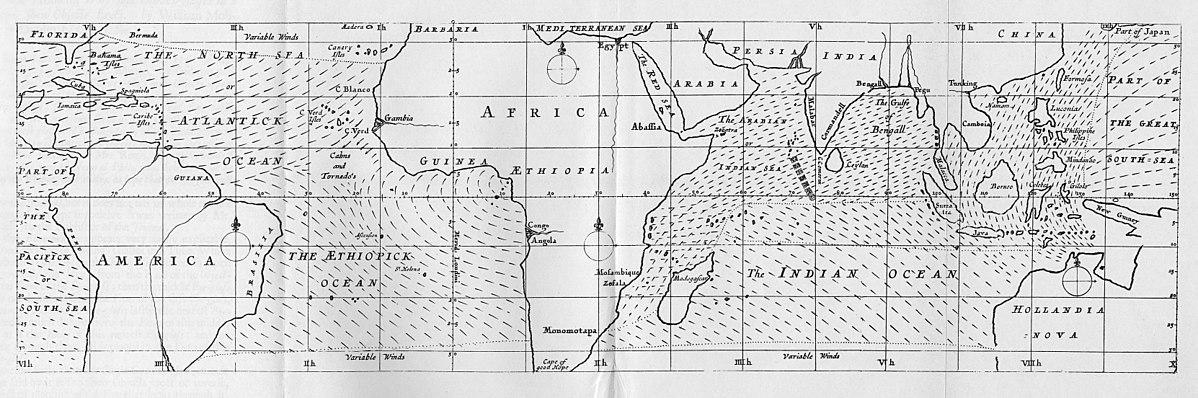 (Halley, 1686)
‹#›
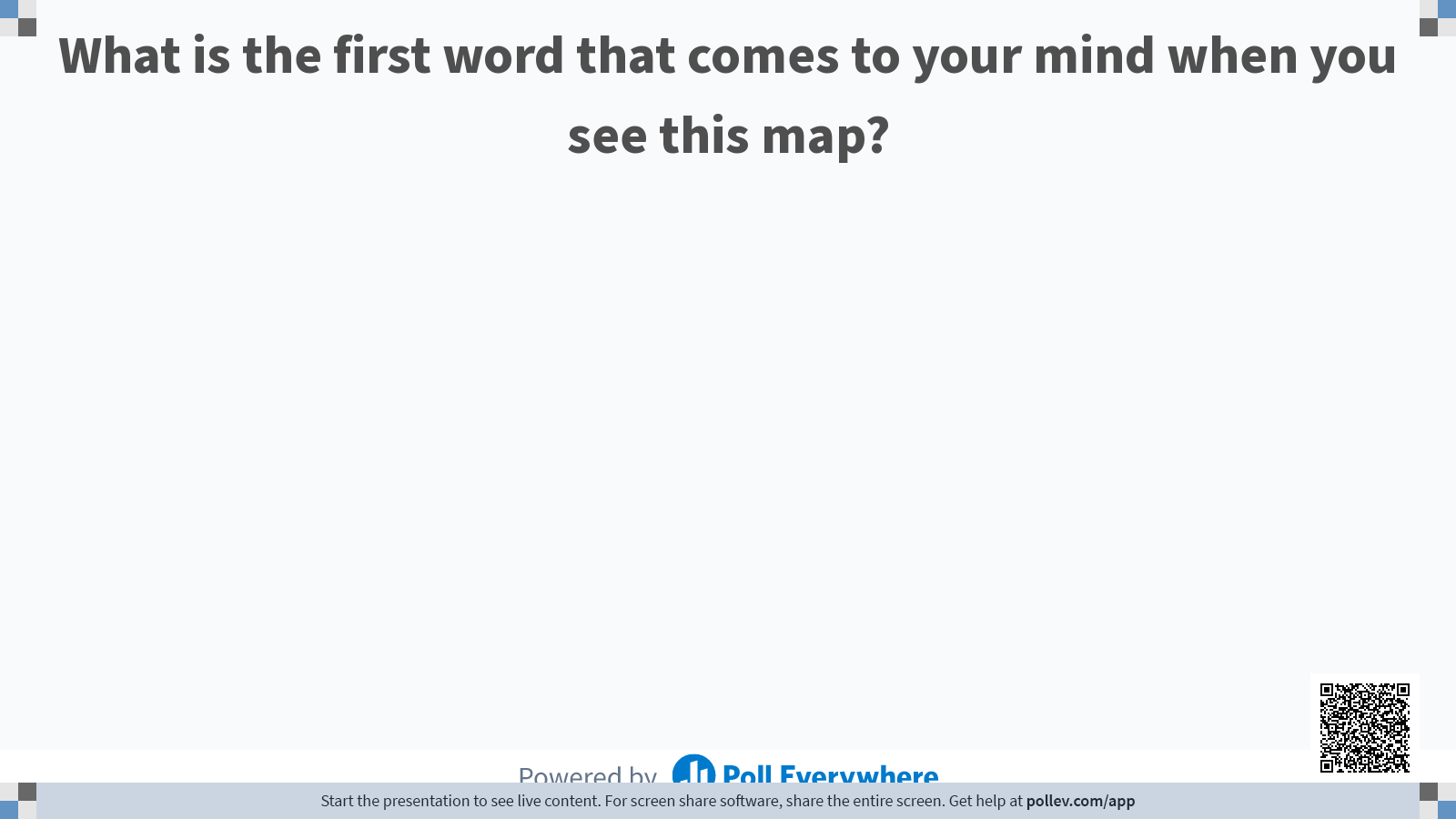 ‹#›
Aims of data visualisation
Graphics reveal data. Good data visualization should:
Show the data truthfully
Induce the viewer to think about the substance
Present many numbers in a small space
Encourage the eye to notice patterns
Reveal several levels of detail, from broad to fine structure
‹#›
An example of effective data visualisation
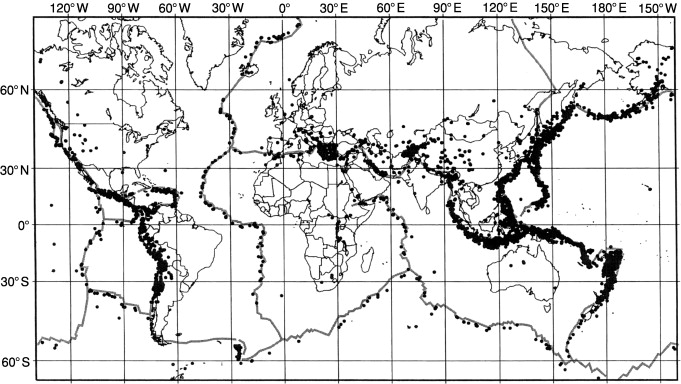 (US National Earthquake Information Center, 1994)
‹#›
An example of effective data visualisation
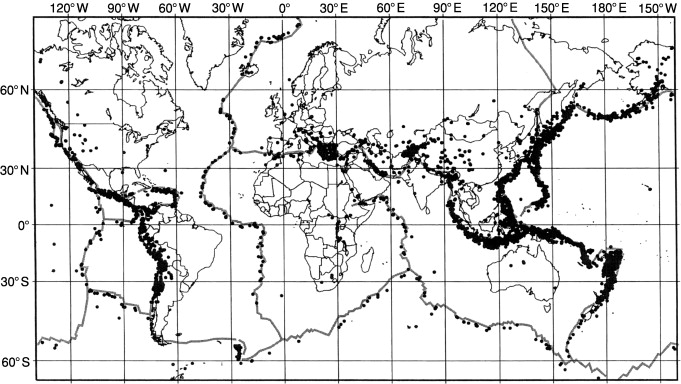 (US National Earthquake Information Center, 1994)
Patterns are evident
Details are noticeable
Minimal distortion
Emphasis on substance
Thousands of data points
‹#›
Elements of quantitative graphs
Channels
Marks
Geometric element used to represent a data point:
Aspects of a mark’s appearance which can be modified to encode information:
Lines
Points
Areas
Angle
Colour
Length
Position
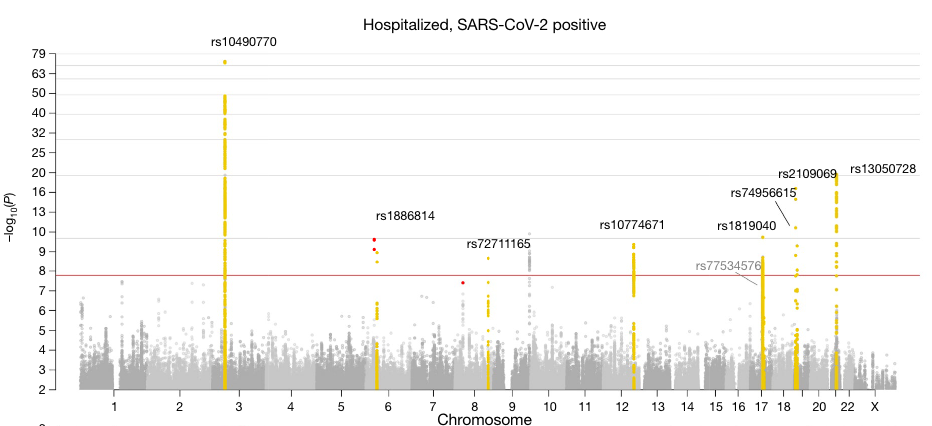 Mark: 
Dot

Channels:
X position
Y position
Colour
‹#›
(COVID-19 Host Genetics Initiative, Nature; 2021)
Elements of quantitative graphs
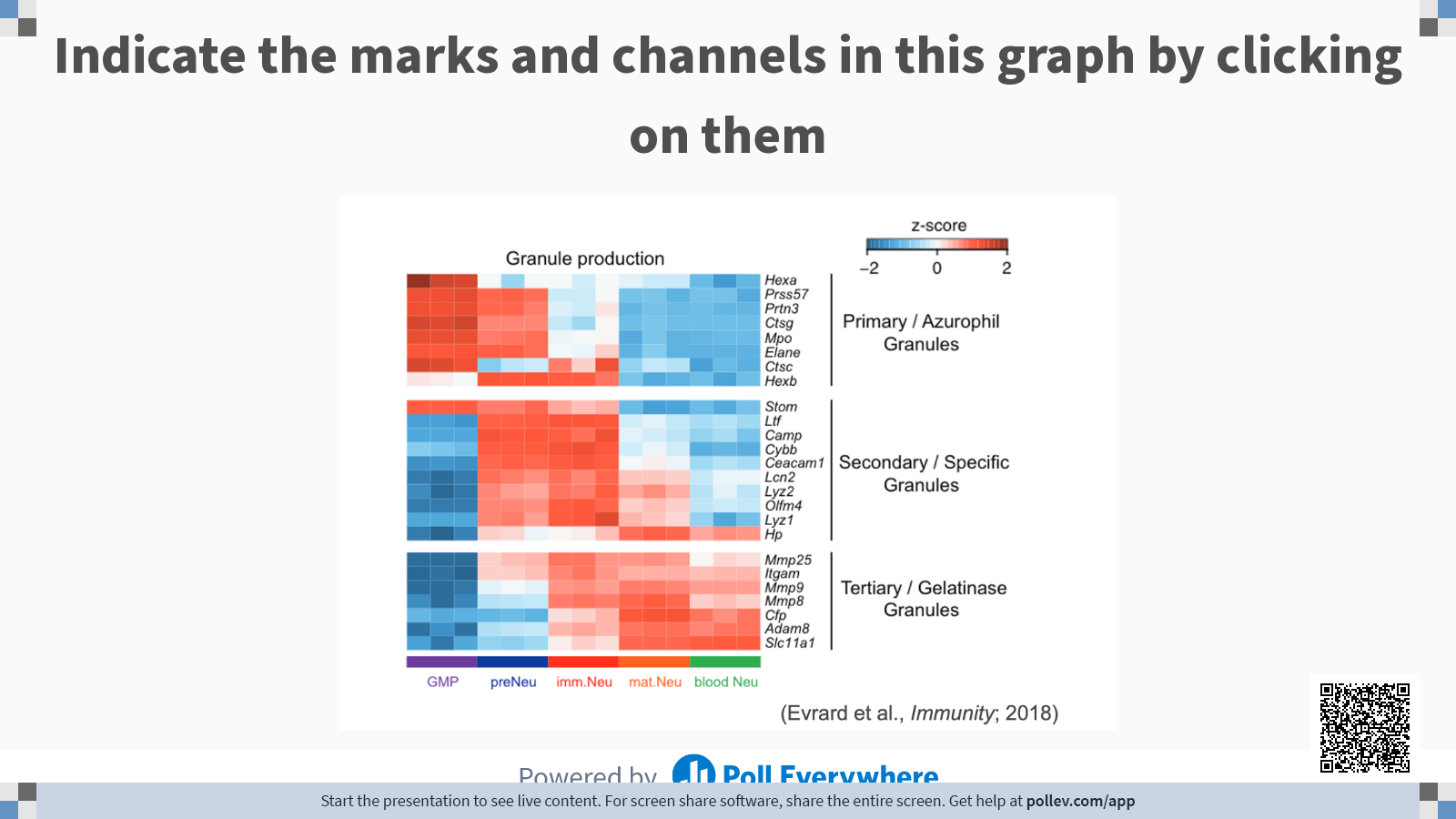 ‹#›
Types of channels
Position
Length
Angle
Area
Colour (saturation and brightness)*
Transparency
Quantitative
Channels
Spatial grouping
Shape
Colour (hue)*
Qualitative
*Colour is perceived by the human eye as red, green, and blue light:
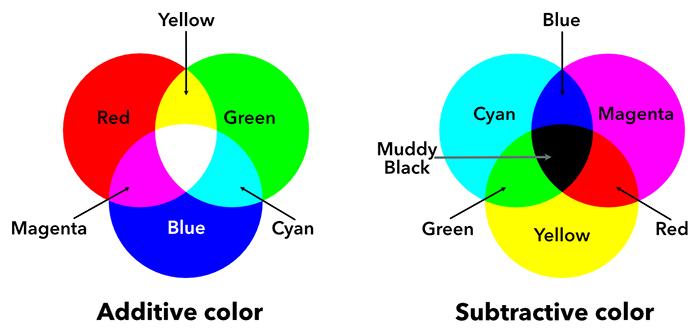 Hue: Wave length (i.e. RGB)
Saturation: amount of colour
Brightness: amount of white
‹#›
Are all channels equally effective?
Length
‹#›
Length
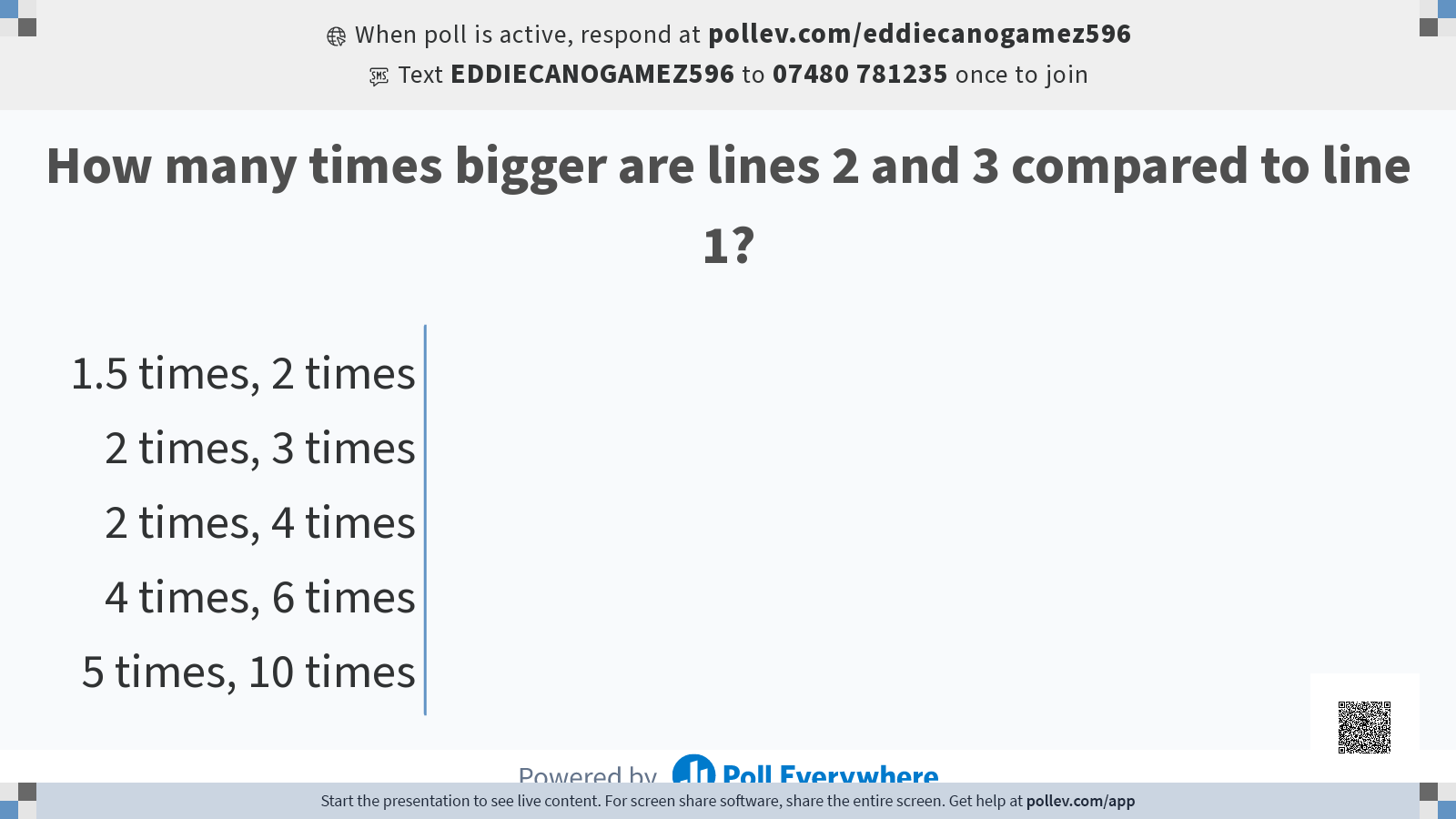 ‹#›
Are all channels equally effective?
Length
Length = 6
3X larger
Length = 4
2X larger
Length = 2
‹#›
Are all channels equally effective?
Area
‹#›
Area
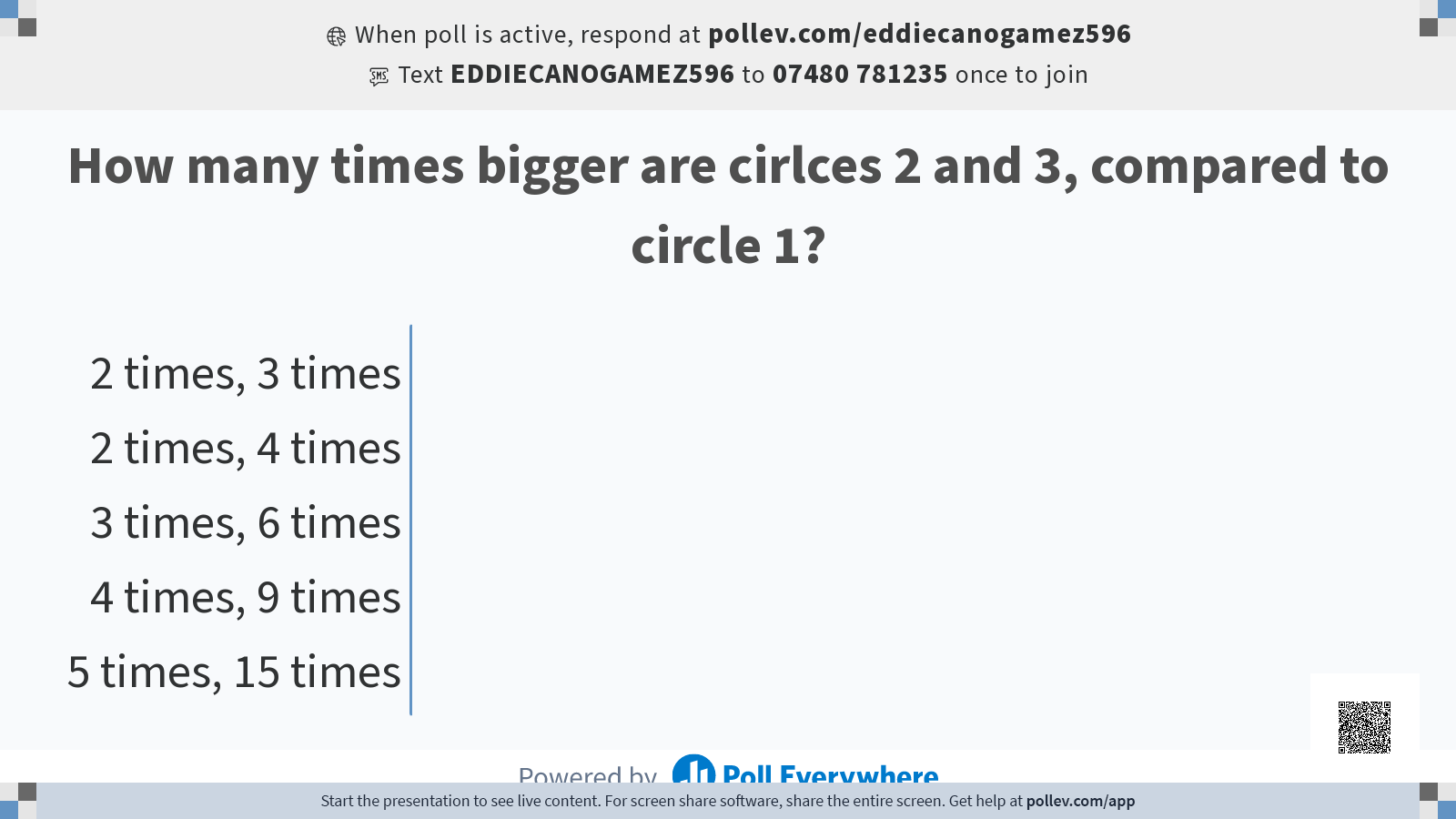 ‹#›
Are all channels equally effective?
Area
Radius = 2
Area = 12.6
Radius = 4
Area =  50.3 
4X larger
Radius = 6
Area =  113 
9X larger
‹#›
Steven’s psychophysical power law
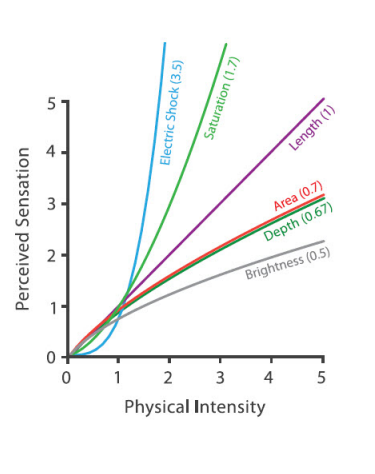 Power
exponent 
(distortion)
Proportionality
constant
Stimulus
intensity
Perceived
sensation
(Stevens, Psych Rev; 1957)
(Munzer, 2014)
‹#›
List of plots by decreasing quantitation quality
Bar charts
Stacked bars
Scatter plots
Pie charts
Bubble plots
Rectangular areas
Colour (luminance)
Colour (Saturation)
Perceptual
distortion
Clarity
‹#›
Misleading use of channels
Changing lengths should not be confounded by changing areas
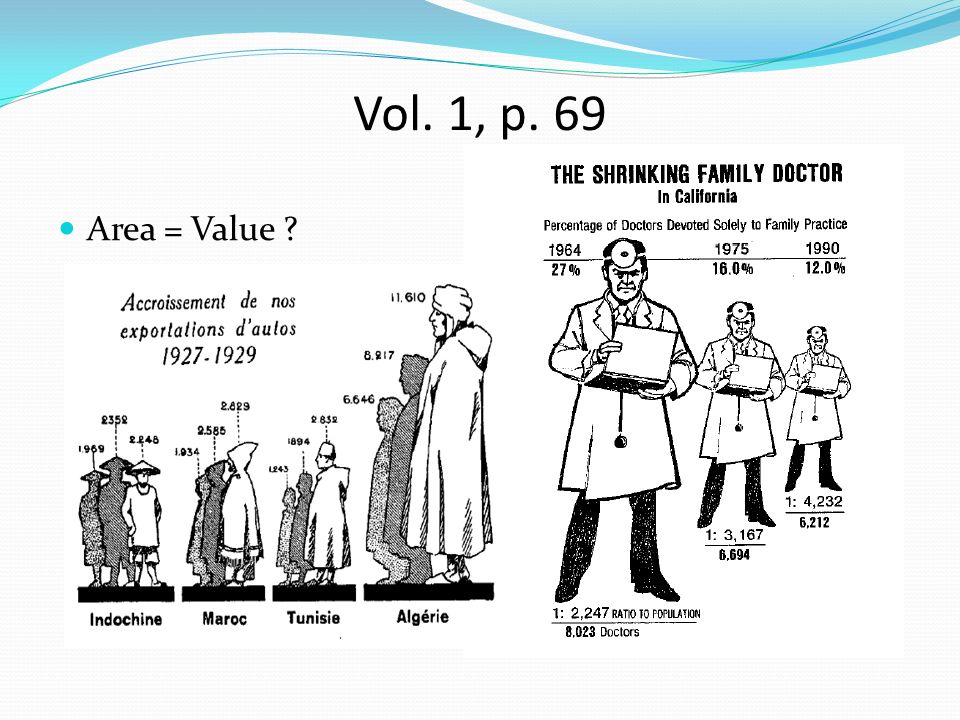 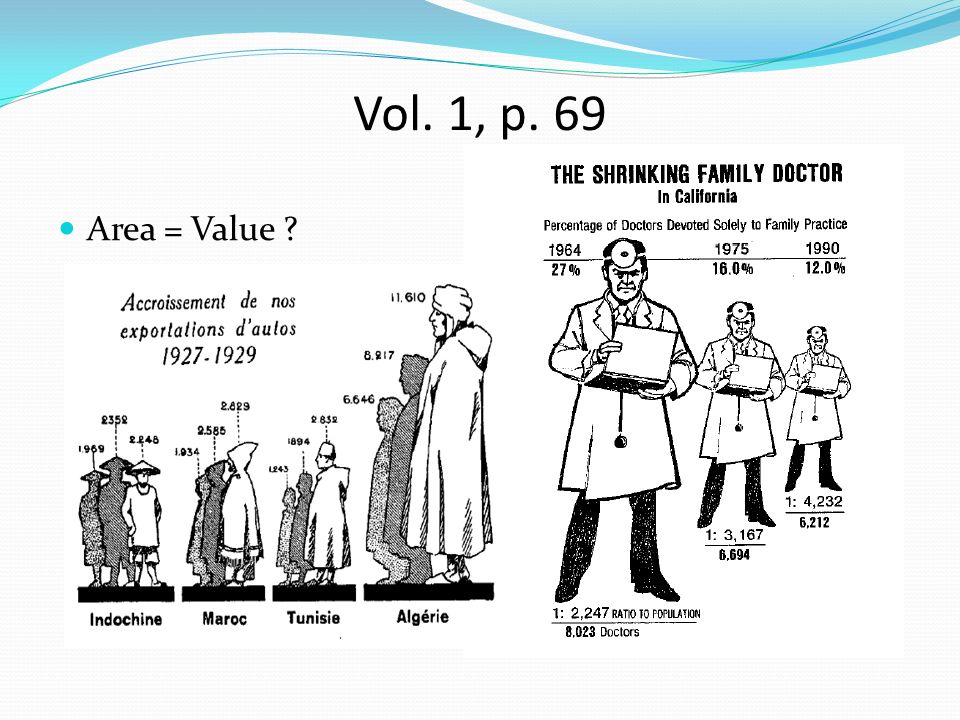 (Tufte, 1983)
‹#›
Effective use of channels
Distance and time are encoded as length. 
This enables the observer to intuitively understand speed.
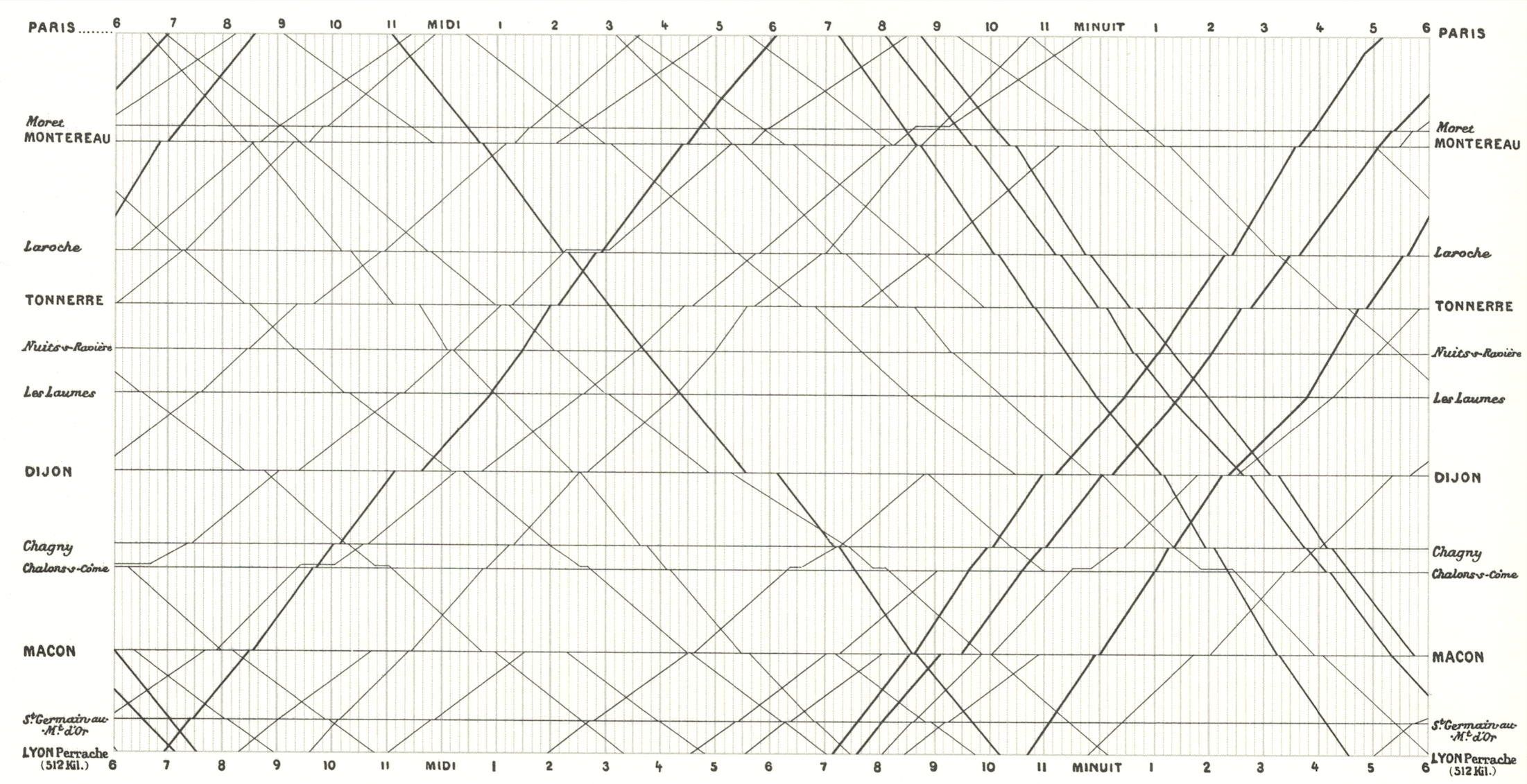 (Marey, 1885)
‹#›
Effective use of channels
Distance is encoded as length. Disease frequency is encoded by point density.
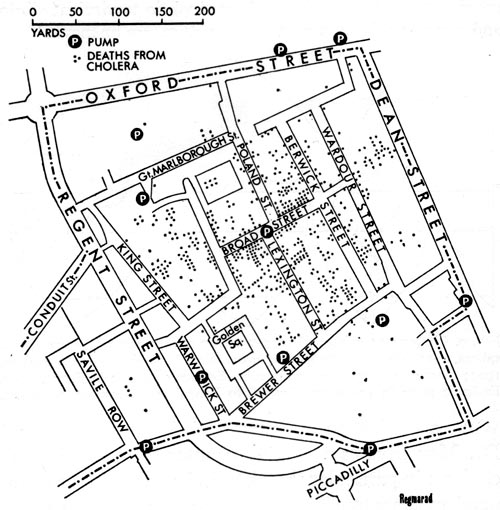 (Snow, 1854)
‹#›
Effective use of channels
Visual trick: Using generally accepted hue orders to encode quantitative variables (e.g. “cold to hot” or “rainbow spectrum”)
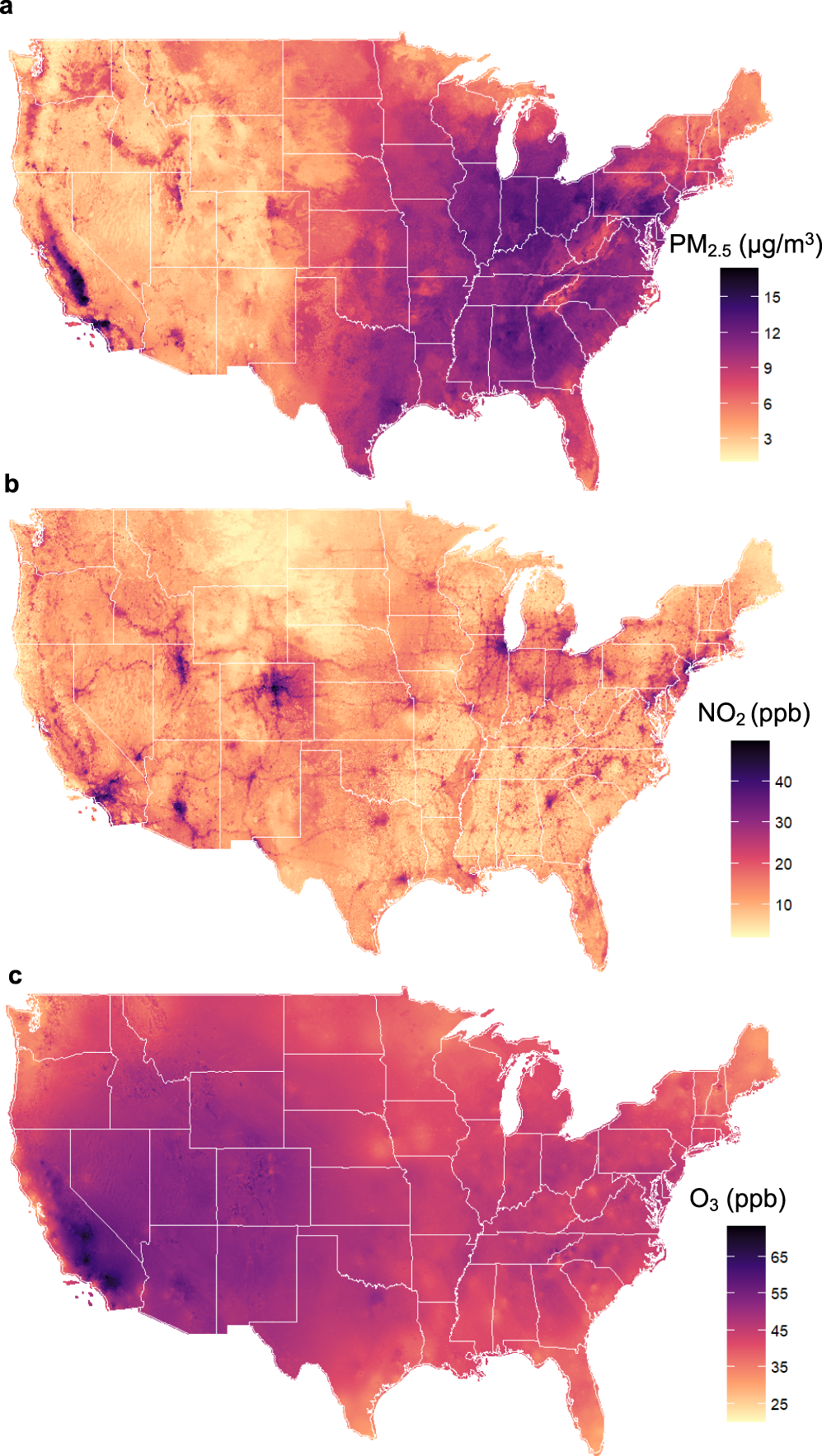 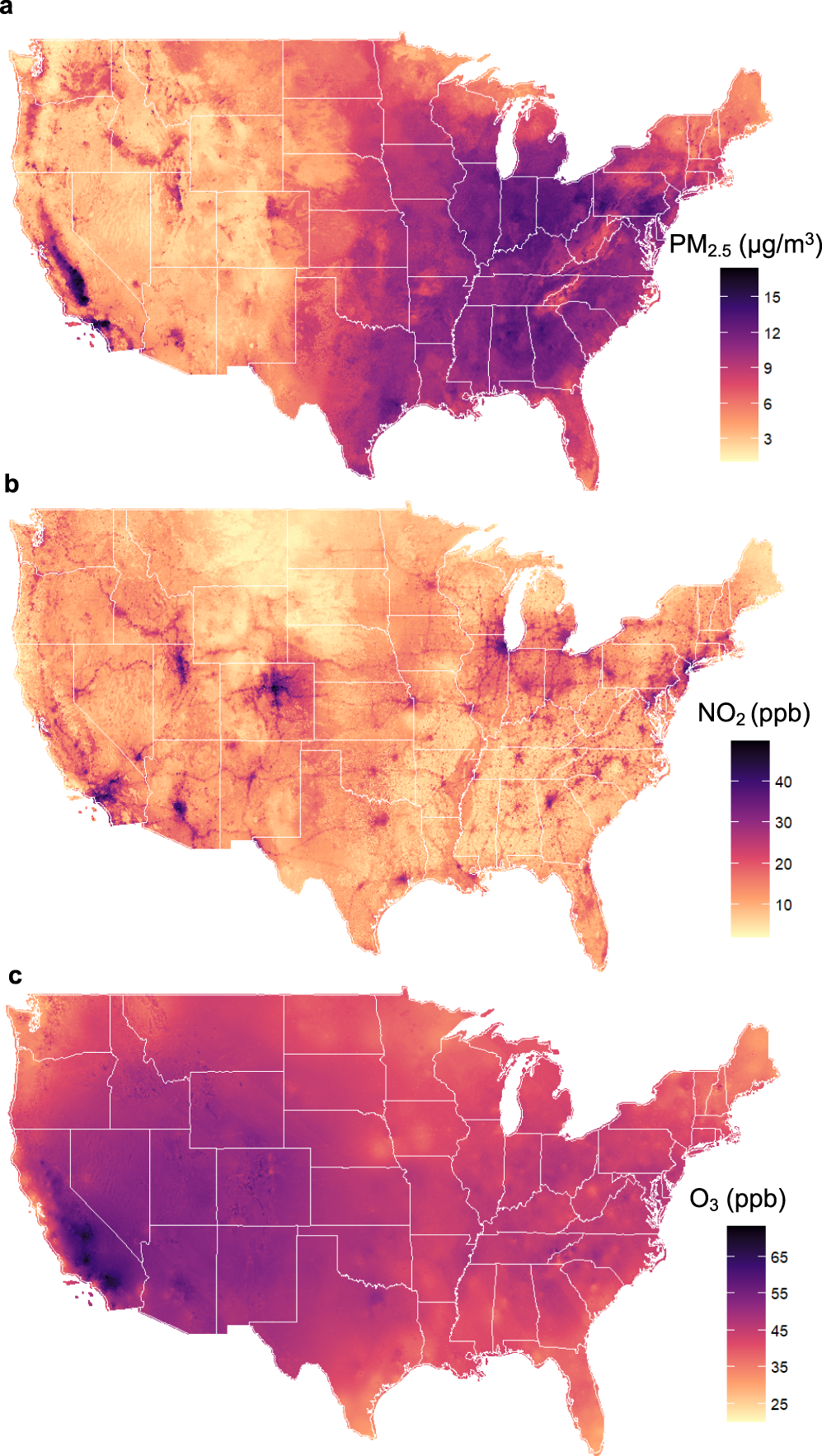 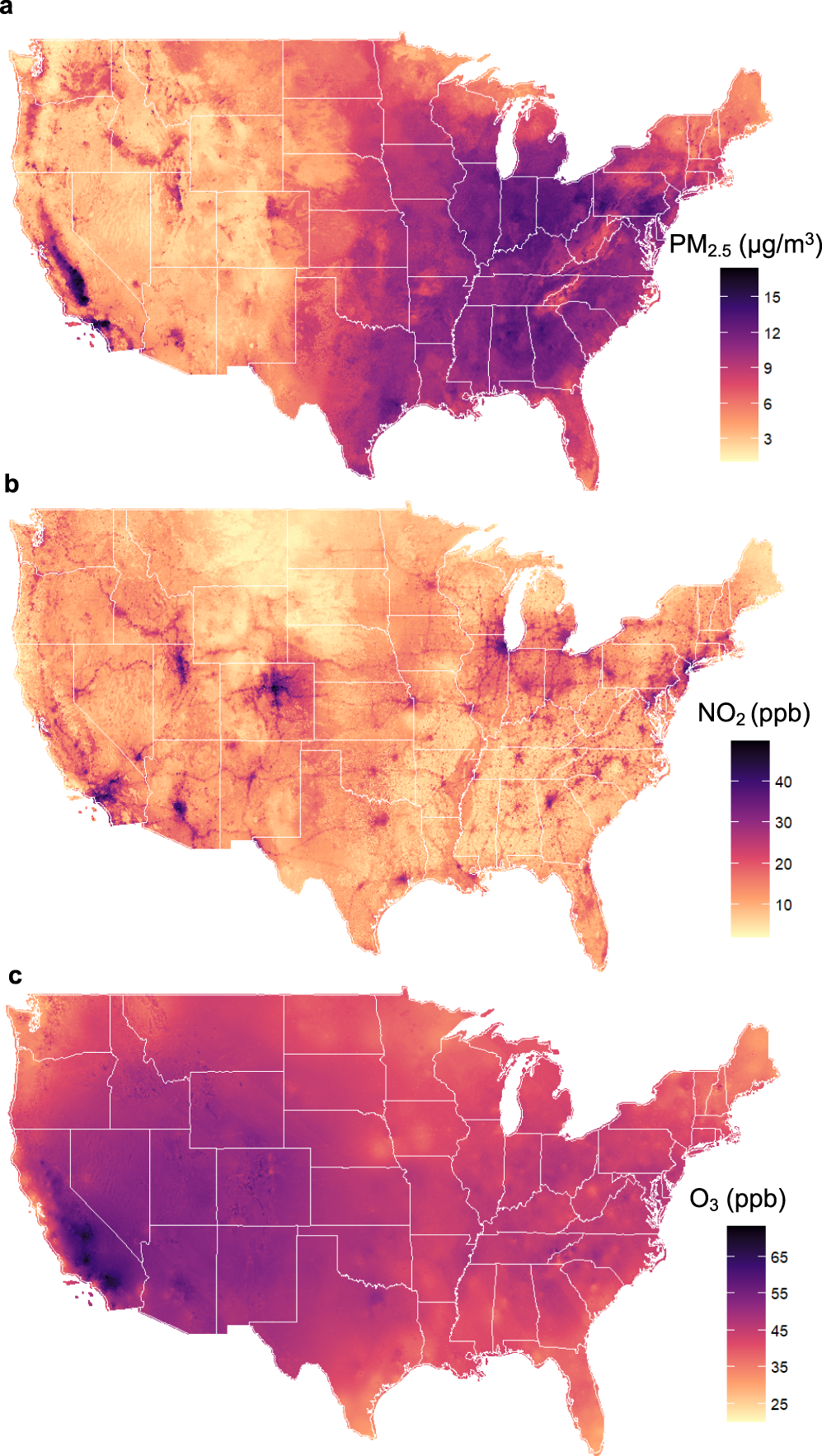 (Shi et al., Nat Commun; 2021)
‹#›
General principles for data visualisation
Encode most important variable using most effective channel
Match remaining variables to channels by importance
Encode quantitative/qualitative variables using quantative/qualitative channels
Modify only one colour property (i.e. either hue, saturation, or brightness)
Avoid areas and volumes
Only use > 6 colours at a time if absolutely necessary
‹#›
How could this graph be improved?
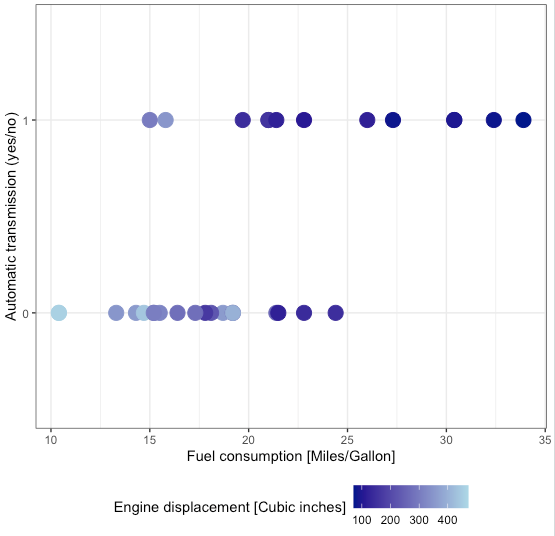 ‹#›
How could this graph be improved?
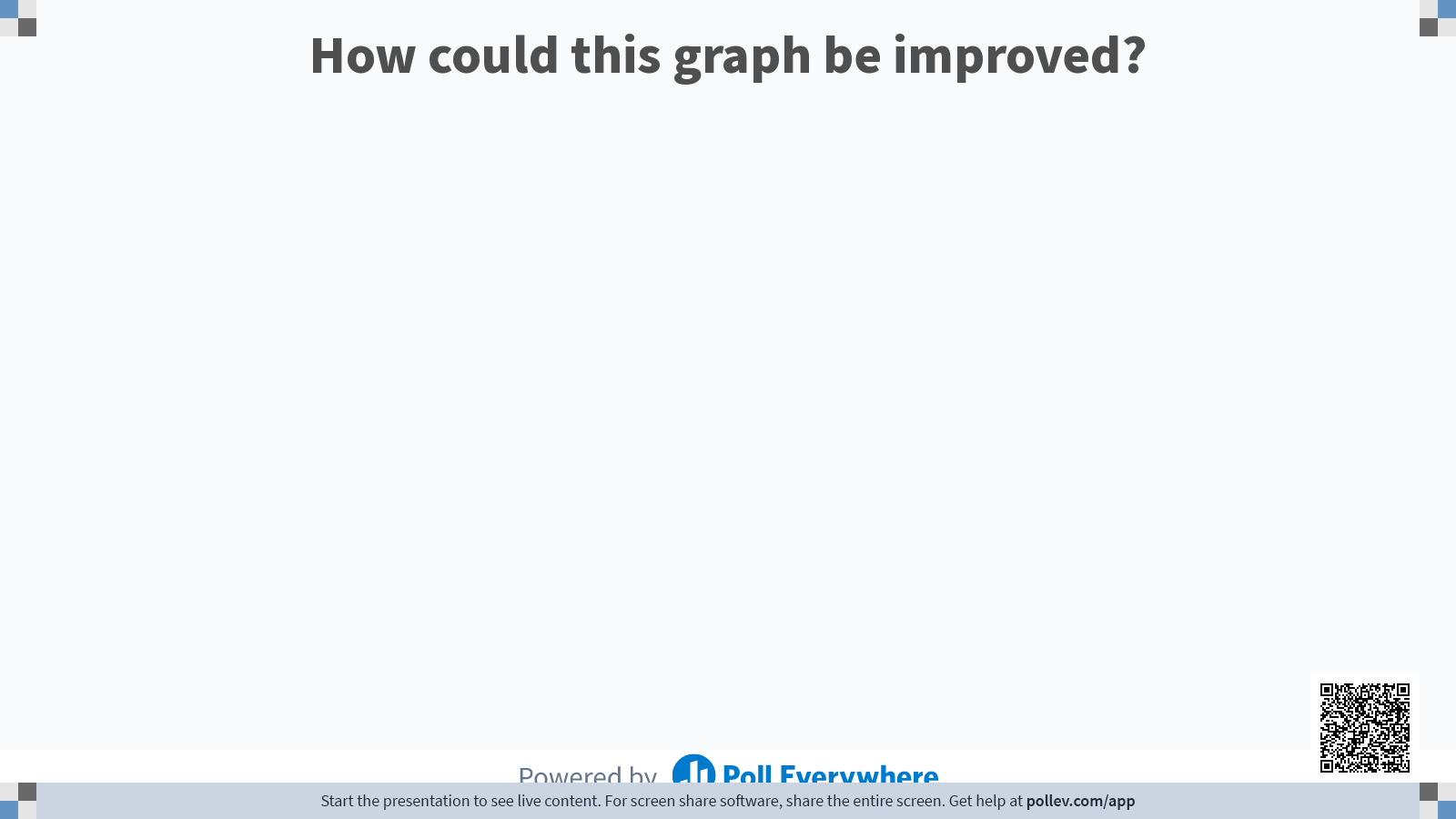 ‹#›
A better visualisation of the same data
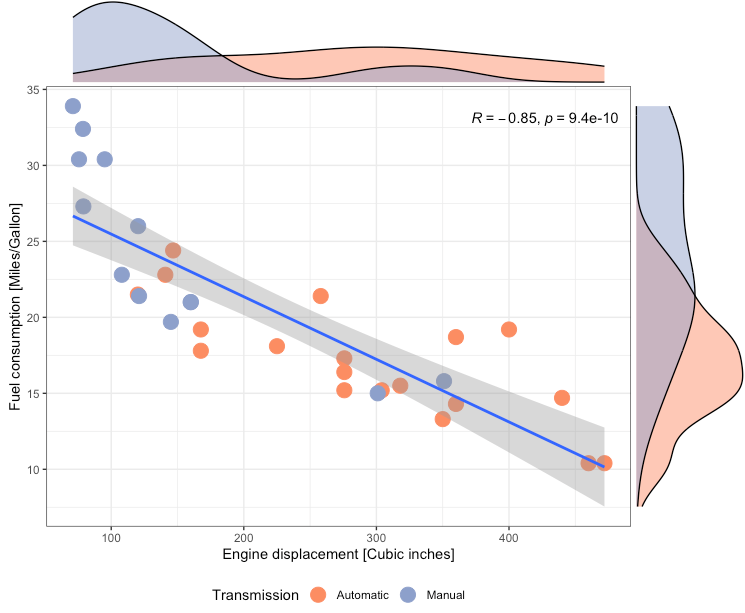 ‹#›
Data visualisation in R
using ggplot2
The ggplot syntax
ggplot2 is an R package for data visualisation. It is based on the Grammar of Graphics. To create a graph, ggplot2 needs you to specify three elements:
A dataset
A set of aesthetic mappings (i.e. specifying channels)
A layer (i.e. specifying marks)
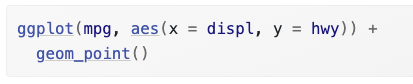 Code
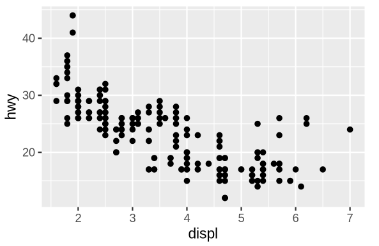 Output
(Wickham, 2022)
‹#›
The ggplot syntax
Dataset: mpg
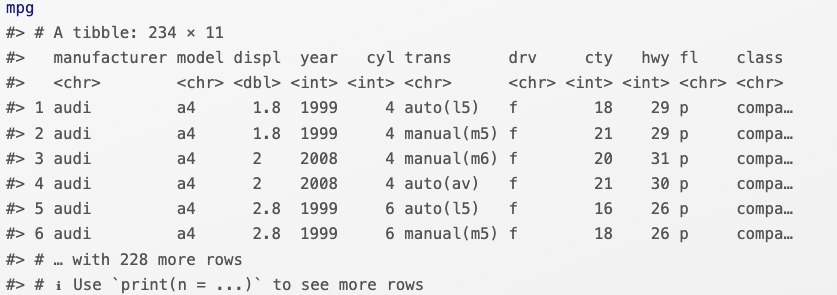 Mapping: aes()
Variable
Channel
Engine displacement (disp)
X position
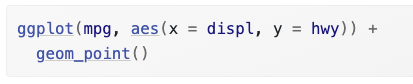 Code
Highway miles per gallon (hwy)
Y position
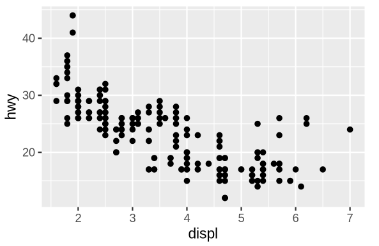 Output
Layer: geom_point()
Mark →
‹#›
What is wrong with this code?
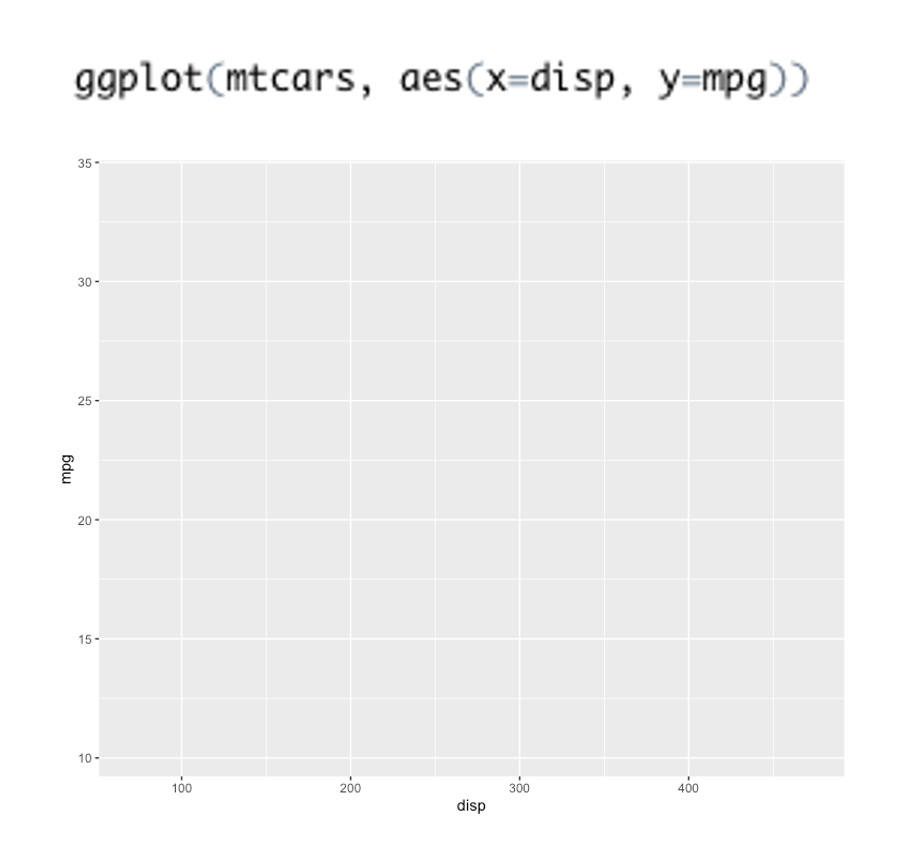 ‹#›
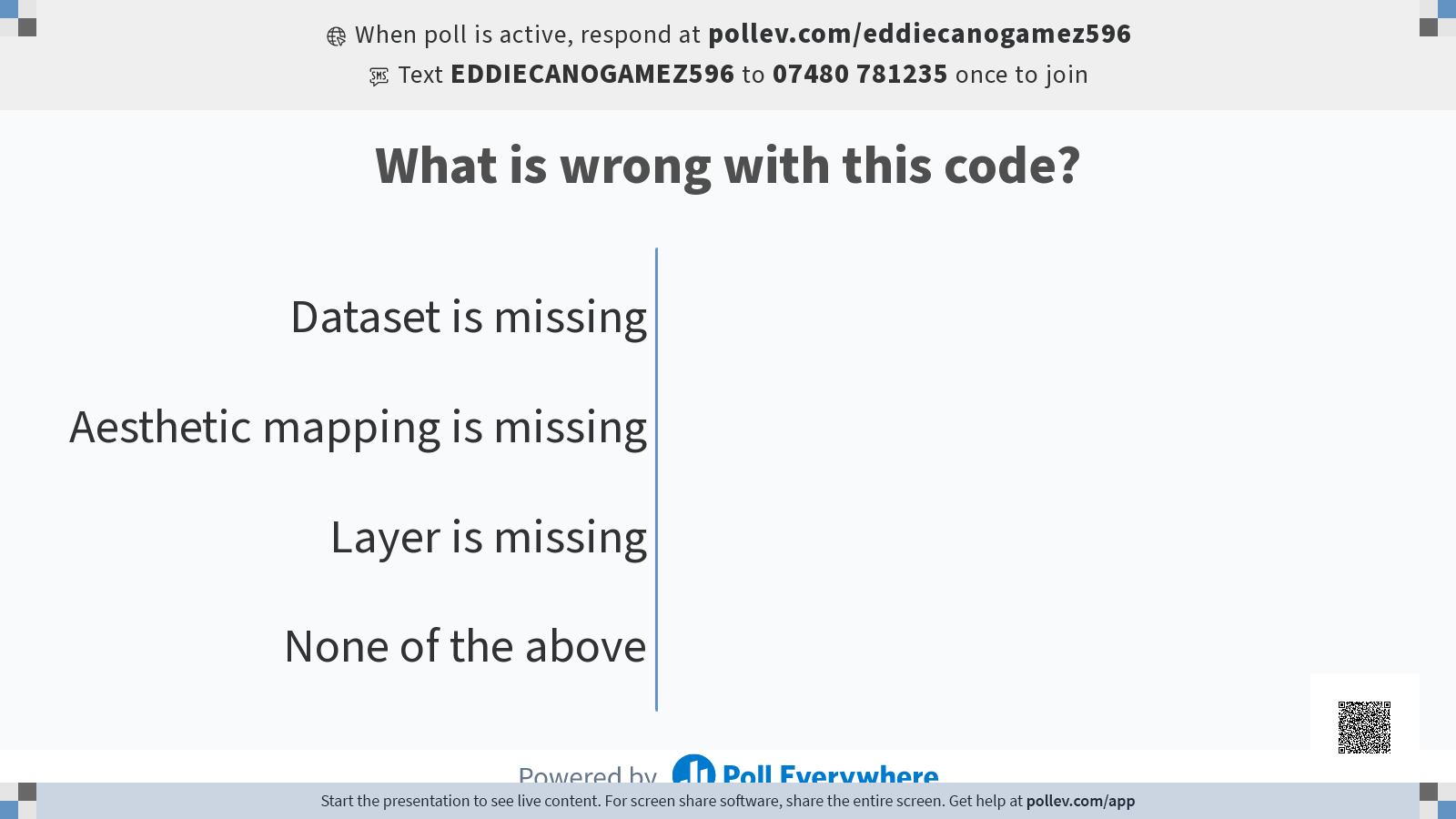 ‹#›
Encoding additional channels
To use other channels in addition to the X and Y position (e.g. colour, shape, size…), simply add them to the aesthetic mapping:
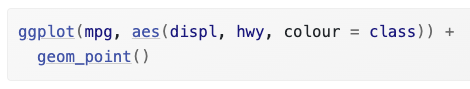 Code
New mapping
Mapping: aes()
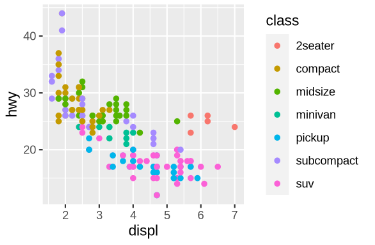 Variable
Channel
Output
Engine displacement (disp)
X position
Highway miles per gallon (hwy)
Y position
Car type (class)
Color (hue)
‹#›
(Wickham, 2022)
Most frequently used ggplot marks
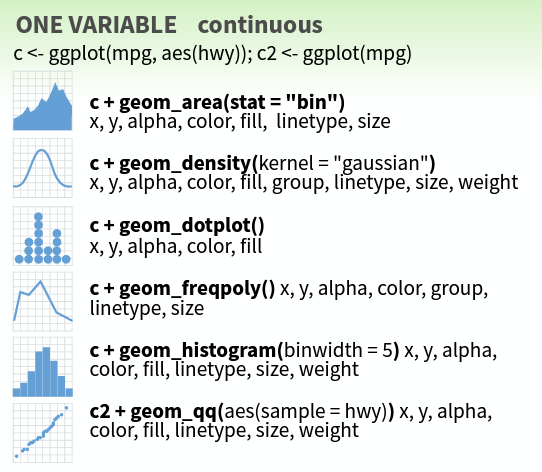 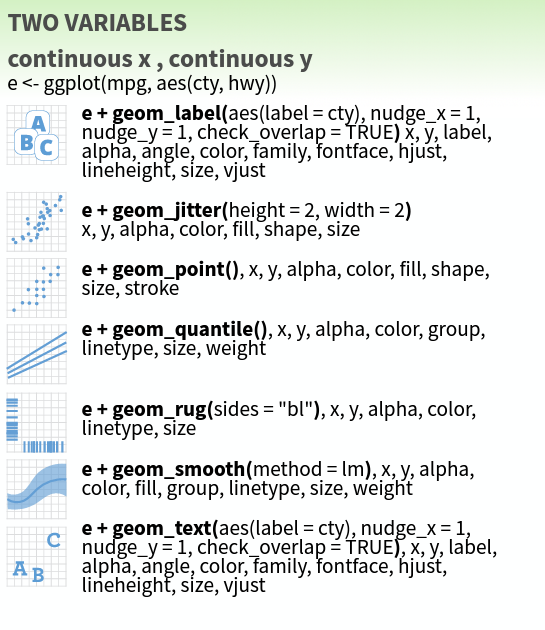 (R Studio, 2018)
https://www.maths.usyd.edu.au/u/UG/SM/STAT3022/r/current/Misc/data-visualization-2.1.pdf
‹#›
Adding multiple layers
ggplot2 allows us to superimpose multiple layers by simply adding them from the back to the front using the + symbol:
First layer: geom_point()
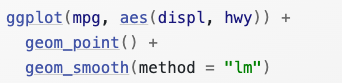 Mark → Points
Code
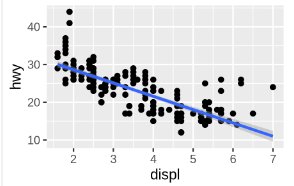 Second layer: geom_smooth()
Mark → Line (linear fit)
Output
‹#›
(Wickham, 2022)
What does this code do?
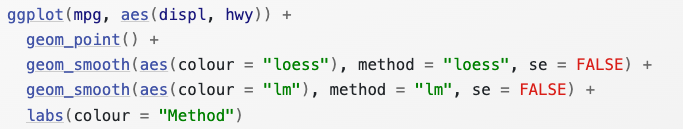 ‹#›
What does this code do?
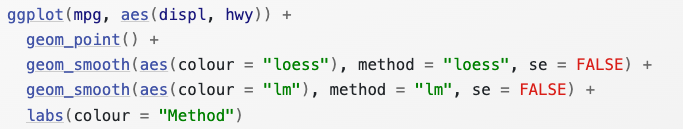 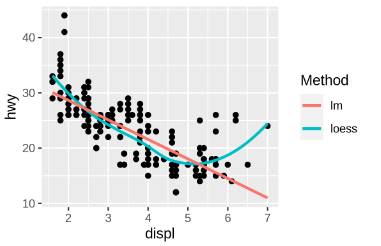 ‹#›
Does this code make sense? Why?
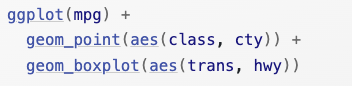 ‹#›
Does this code make sense? Why?
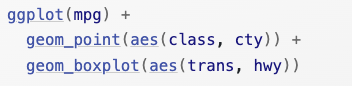 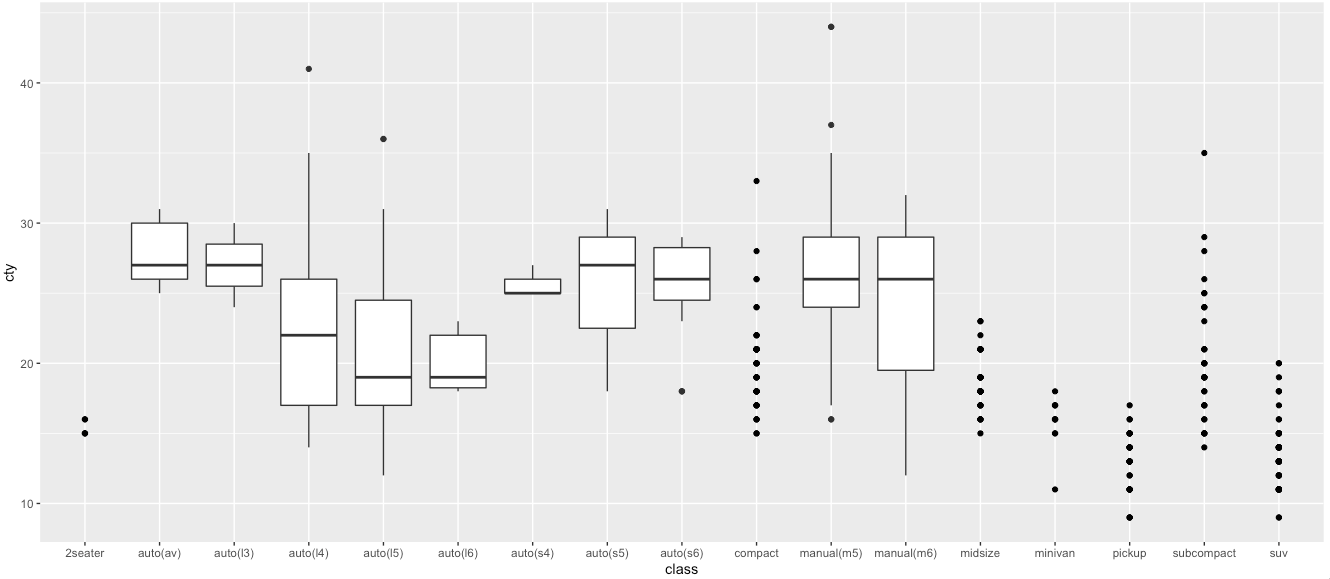 ‹#›
Practical:
Visualising RNA-seq data
Thank you!
@eddiecg
ecg@well.ox.ac.uk